23 noviembre/17
EVALUACIÓN DE DESEMPEÑO
SECRETARIA TÉCNICA 
2017
Comité Ejecutivo
Indicador del Marco de Desempeño 
Evaluación anual 
Metodología
Propuestas  de formato 2
Comentarios de Comité Ejecutivo
Secretaría Técnica  en general
No a las personas
Dinámica de evaluación 
1. Comité Ejecutivo
  Individual
  Comentarios y consenso
  Resultados – presentación
2. Plenaria
     Cometarios
CRITERIOS
Excepcional
Buen desempeño
Algunas cuestiones menores
Problemas serios
PARÁMETROS
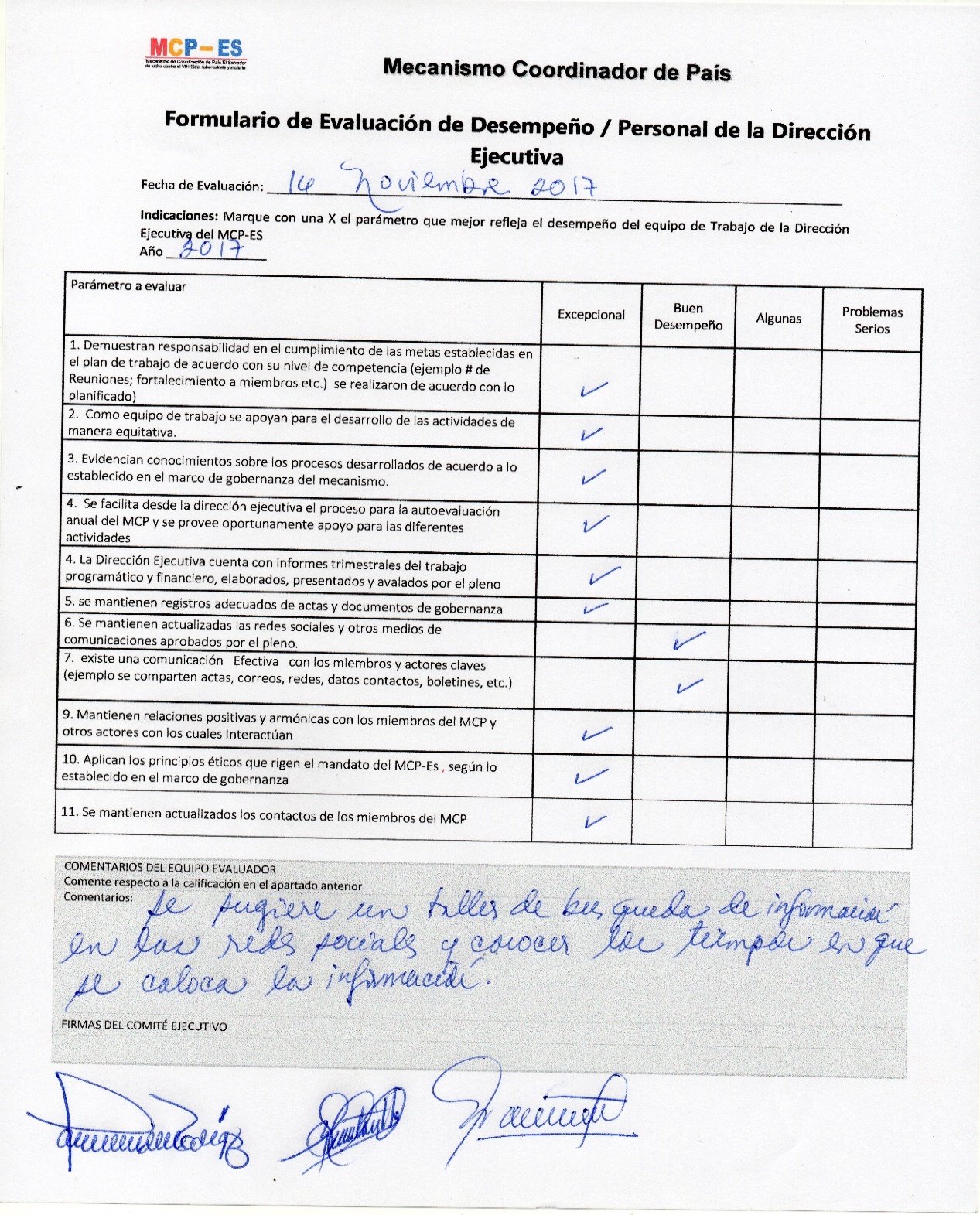 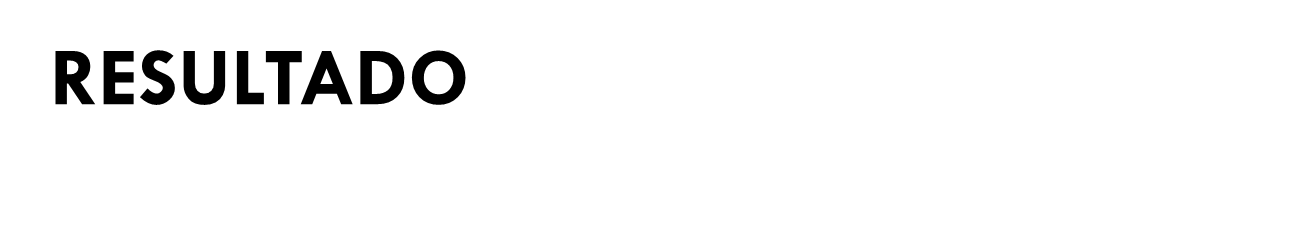 BUEN DESEMPEÑO
COMENTARIOS DEL PLENO
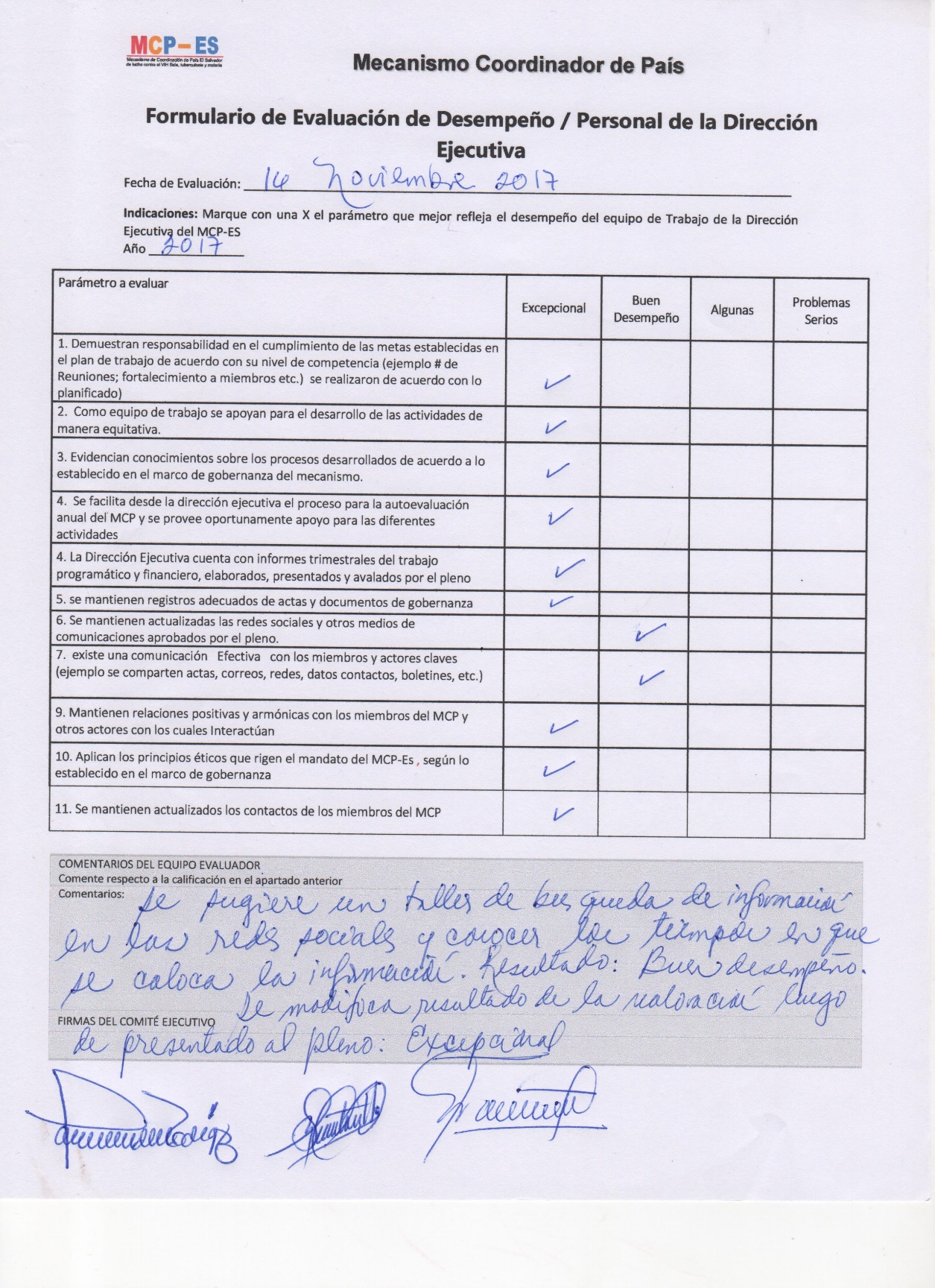 Consenso del pleno/Excepcional
MCP-ES

Contribuyendo a la reducción significativa y sostenible del VIH, Tuberculosis y Malaria, a través de las subvenciones del Fondo Mundial
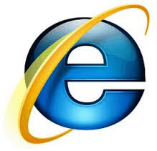 www.mcpelsalvador.com.org
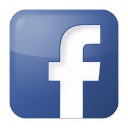 www.facebook.com/MCPES2002

@MCPElSalvador
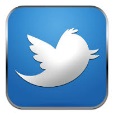